ANÁLISE DA EFICÁCIA DA INSERÇÃO DOS CORREDORES ECOLÓGICOS PARA A OTIMIZAÇÃO DO SANEAMENTO AMBIENTAL EM SALVADOR-BA
WILLIAM PAULO RIBEIRO DOS SANTOS
INTRODUÇÃO
O PROCESSO DE URBANIZAÇÃO DE SALVADOR
Figura 1: Áreas Verdes e Ocupação do Solo Em Salvador (1984-2016)
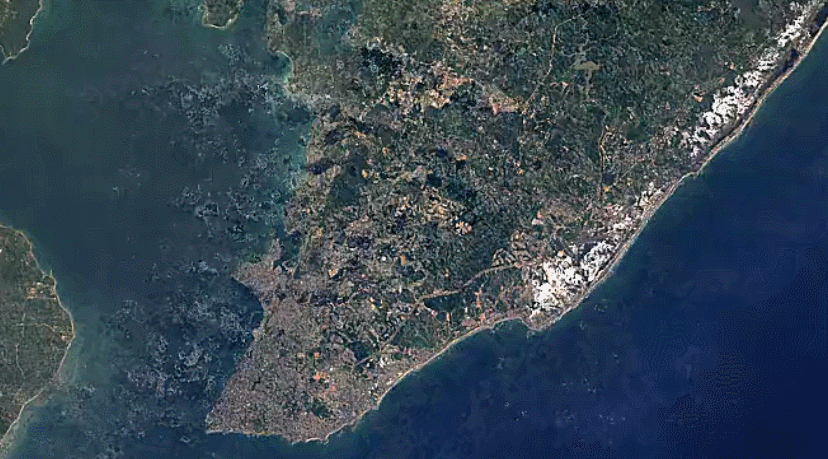 Fonte: NEXO, 2018.
Ausência de Políticas de Desenvolvimento Urbano e
Habitação
Crescimento desordenado e insustentável
Impactos significativos ao Meio ambiente
INTRODUÇÃO
A SITUAÇÃO DO SANEAMENTO BÁSICO DE SALVADOR
Problemas de impermeabilização do solo associado ao elevado escoamento superficial
Alta demanda de efluentes domésticos e manejo insipiente de Resíduos Sólidos
Déficit na cobertura de esgotamento Sanitário
Fonte: MORAES, 2012.
INTRODUÇÃO
Constituição Federal de 1988, Art. 23.

Resolução do CONAMA N° 369/2006

Lei 11.428/2006: Dispõe sobre a utilização e proteção da vegetação nativa do Bioma Mata Atlântica
 
Lei 11.445/2007 : Estabelece diretrizes nacionais para o saneamento básico
INTRODUÇÃO
O PLANO DIRETOR DE DESENVOLVIMENTO URBANO DE SALVADOR
Através da Lei Municipal N° 9.069/2016:
(I)  Controle e fiscalização da ocupação e da impermeabilização do solo nas áreas urbanizadas;
(II) conservação da vegetação relevante e recuperação às áreas degradadas;
(IV) monitoração e controle das atividades com potencial de degradação do ambiente, especialmente quando localizadas nas proximidades de cursos d’água.
FONTE: (SALVADOR, 2016).
A RELAÇÃO ENTRE OS CORREDORES ECOLÓGICOS E A MELHORIA DO SANEAMENTO AMBIENTAL
Amenização os impactos das atividades humanas sob o meio ambiente; 

Ordenamento da ocupação humana para a manutenção das funções ecológicas no mesmo território.
Os Corredores Ecológicos visam mitigar os efeitos da fragmentação dos ecossistemas promovendo a ligação entre diferentes áreas.
CORREDORES ECOLOGICOS FUNCIONAIS
CORREDORES ECOLOGICOS ESTRUTURAIS
SANEAMENTO BASICO 
SANEAMENTO AMBIENTAL
OBJETIVOS
Discutir acerca da relevância social e da viabilidade econômica a partir da revitalização das áreas verdes na cidade de Salvador; 

Processo de restauração e desfragmentação dos espaços verdes para melhoria da salubridade ambiental.
METODOLOGIA
Levantamento e apuração dos dados a partir da literatura produzida:
Histórico do desenvolvimento urbano e o processo de degradação dos espaços verdes;
Detalhamento dos benefícios oferecidos a sociedade a partir da revitalização destas áreas.
Contribuições dos Corredores Ecológicos
ÁREAS DE PRESERVAÇÃO AMBIENTAL EM SALVADOR
Figura 2: Áreas de Preservação Ambiental em Salvador
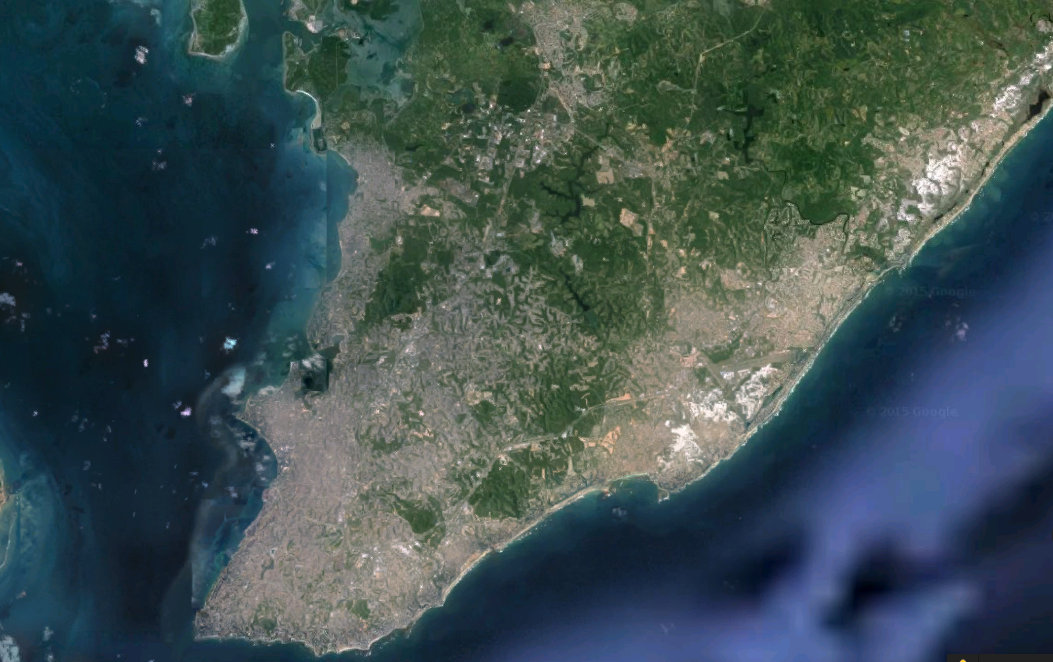 Fonte: Adaptado de  Google Earth (2018)
ÁREAS DE PRESERVAÇÃO AMBIENTAL EM SALVADOR
Figura 3:  Parque da Cidade
Figura 4:  Mata do Cascão
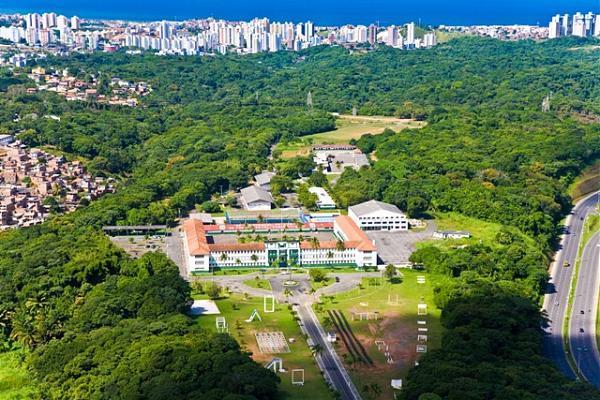 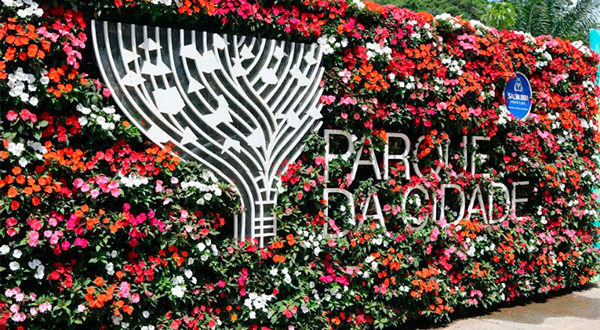 Figura 5:  Parque da Cidade (Entrada)
Figura 6:  Parque da Cidade (Centro)
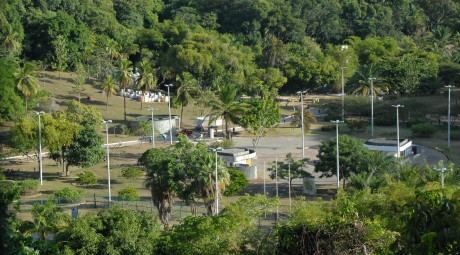 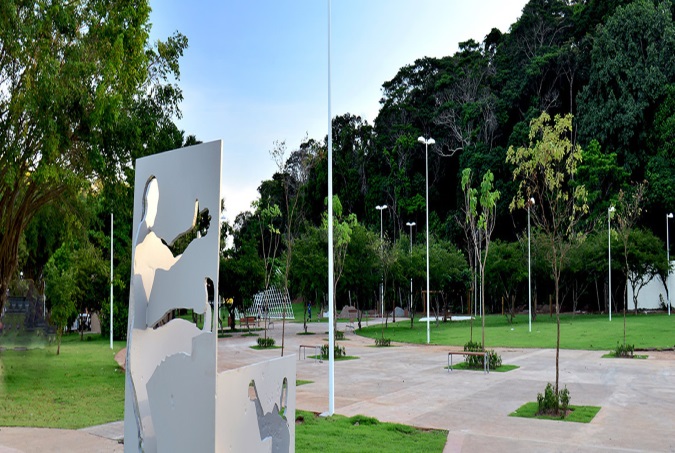 Fonte: Adaptado de Jornal A Tarde (2016)
ÁREAS DE PRESERVAÇÃO AMBIENTAL EM SALVADOR – PROPOSTA DE INTERVENÇÃO DE CORREDOR ECOLÓGICO
Figura 7: Conexão das Áreas Verdes de  Salvador com as Áreas Verdes da região Metropolitana
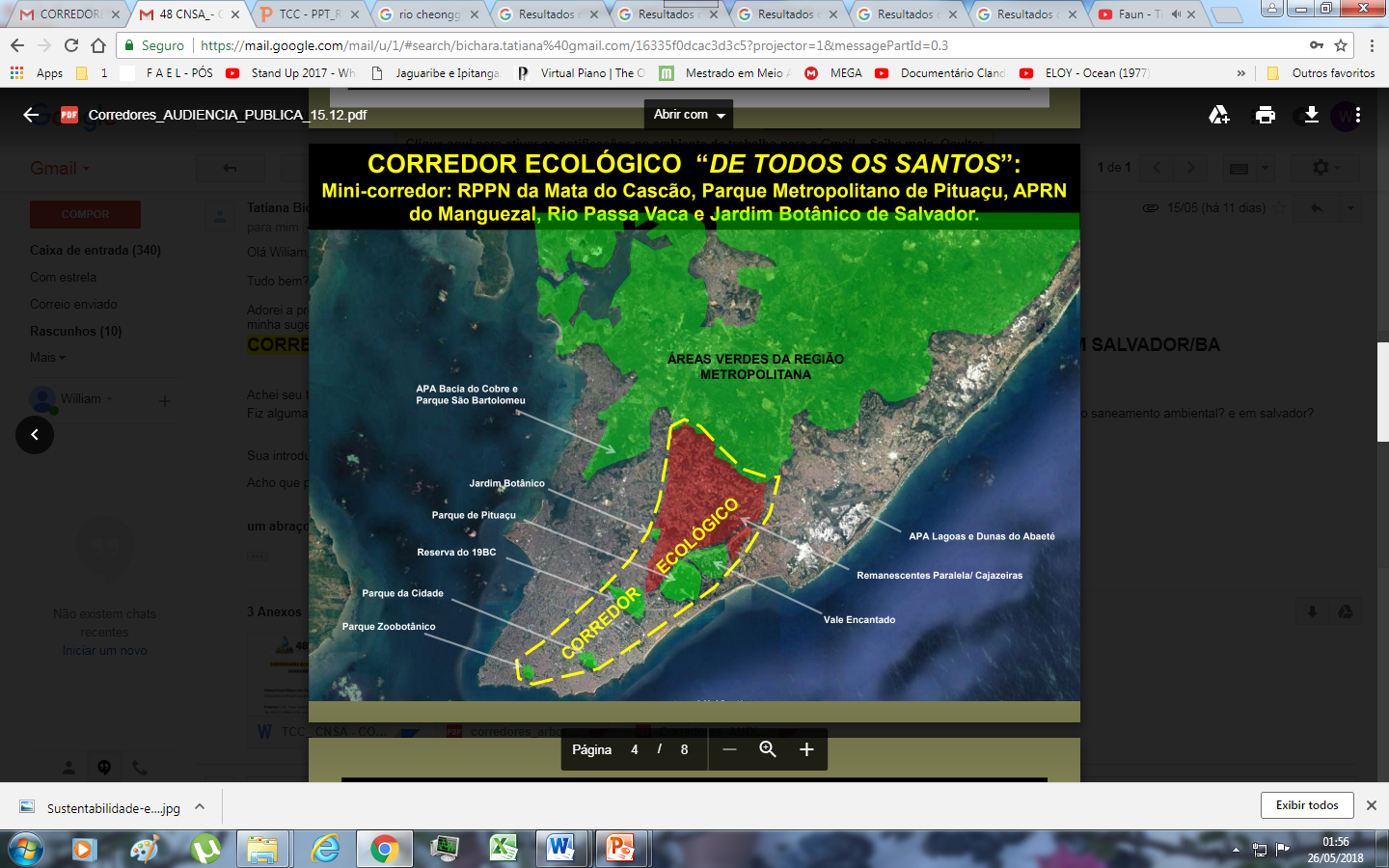 AS ÁREAS VERDES E A PRESSÃO URBANA
Figura 8: APA da Mata do Cascão e o bairro de Pernambués
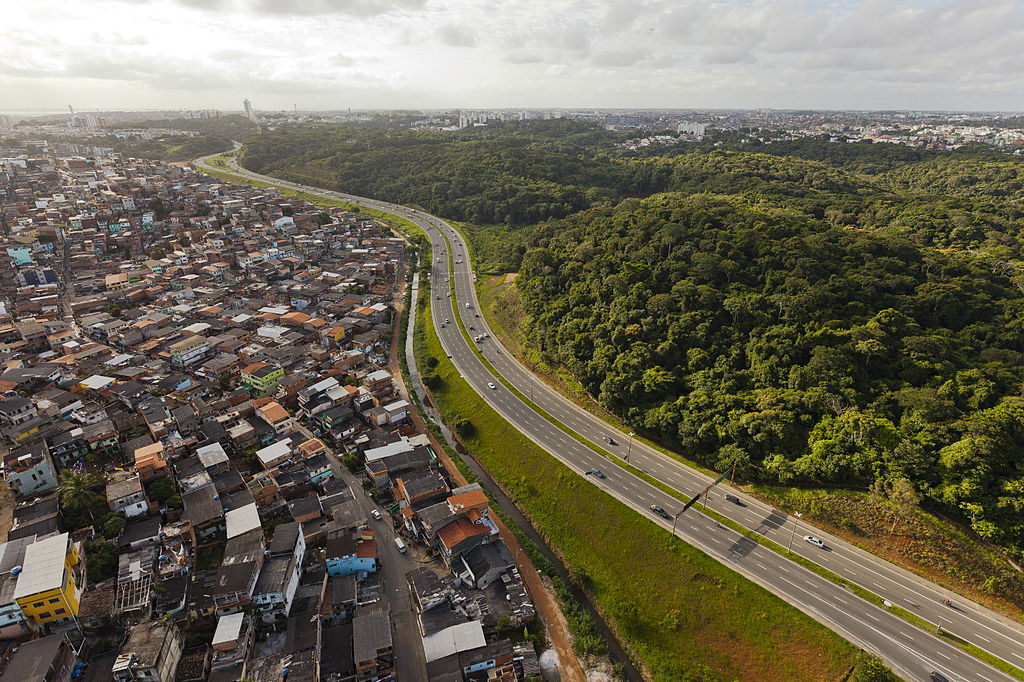 Fonte: Adaptado de Jornal A Tarde (2016)
AS ÁREAS VERDES E A PRESSÃO URBANA
Figura 9 a 12: Rio Jaguaribe antes e durantes as obras de requalificação
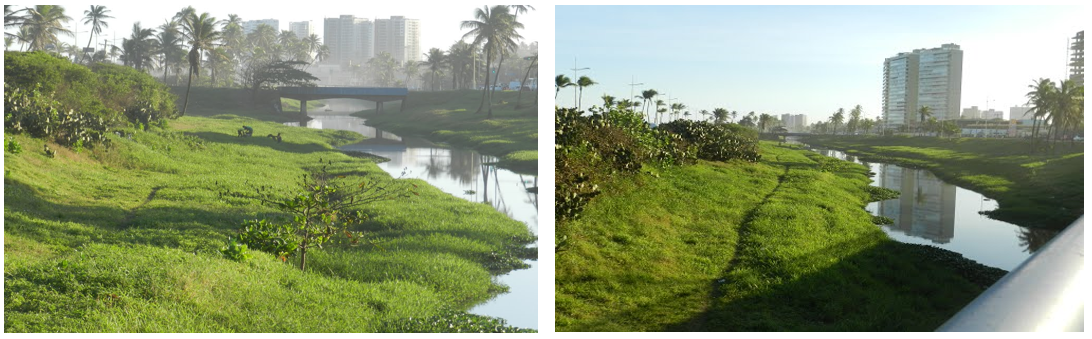 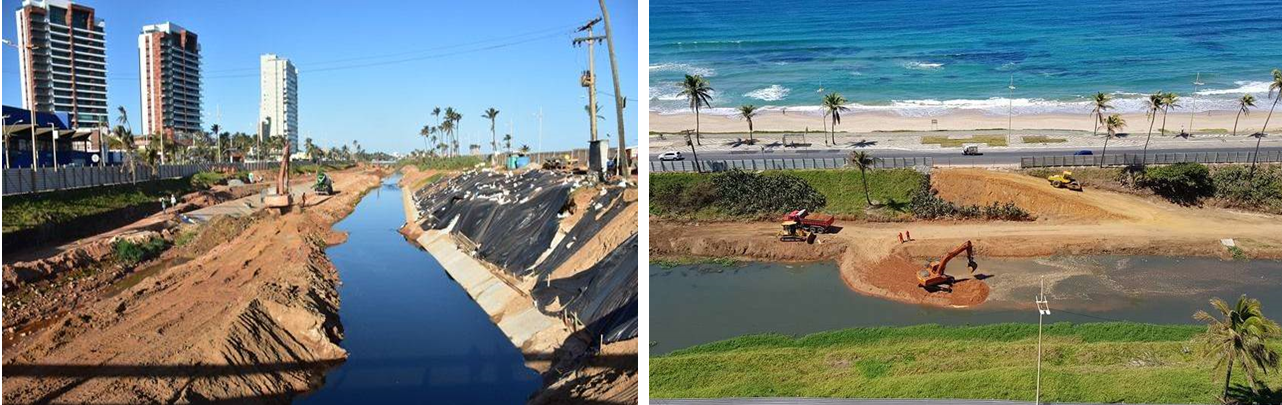 Figura 13 a 16: Obras de Implantação do Sistema Metroviário X Supressão da Vegetação
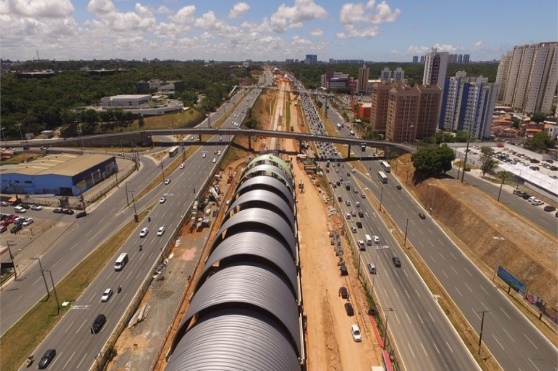 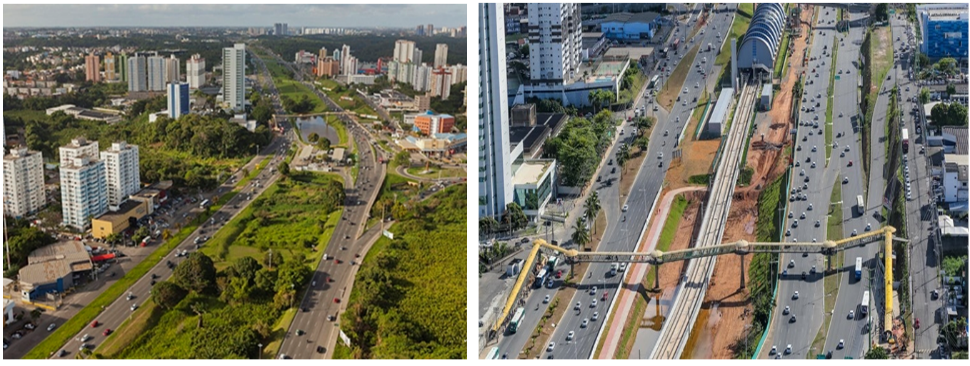 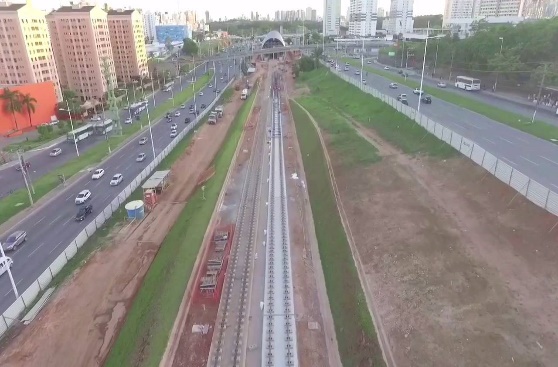 RESULTADOS E DISCUSSÃOES
A Inserção dos Corredores Ecológicos trará benefícios como:
Controle da população de vetores de doenças
Regulação da temperatura e 
Manutenção do clima
Maior tempo para requalificação asfáltica
Conforto estético e visual
Controle da poluição atmosférica
Controle da poluição acústica
Organização e composição de espaços no desenvolvimento das atividades humanas
Combate ao surgimento de ilhas de calor
RESULTADOS E DISCUSSÃOES
PROJETOS DE REGENERAÇÃO URBANA EM OUTROS PAÍSES
Figura 17: SEUL, COREIA DO SUL
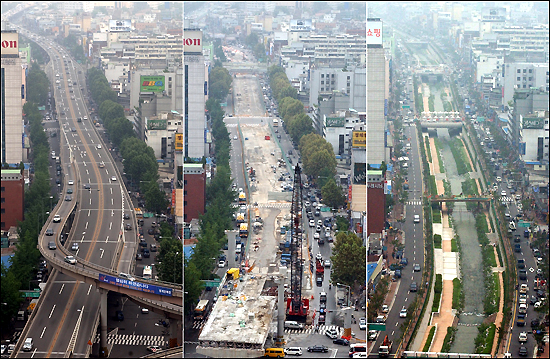 RESULTADOS E DISCUSSÕES
O DESENVOLVIMENTO SUSTENTÁVEL  E ARBORIZAÇÃO
Figura 18: Oslo, Noruega
Figura 19: Vitoria-Gasteiz, Espanha
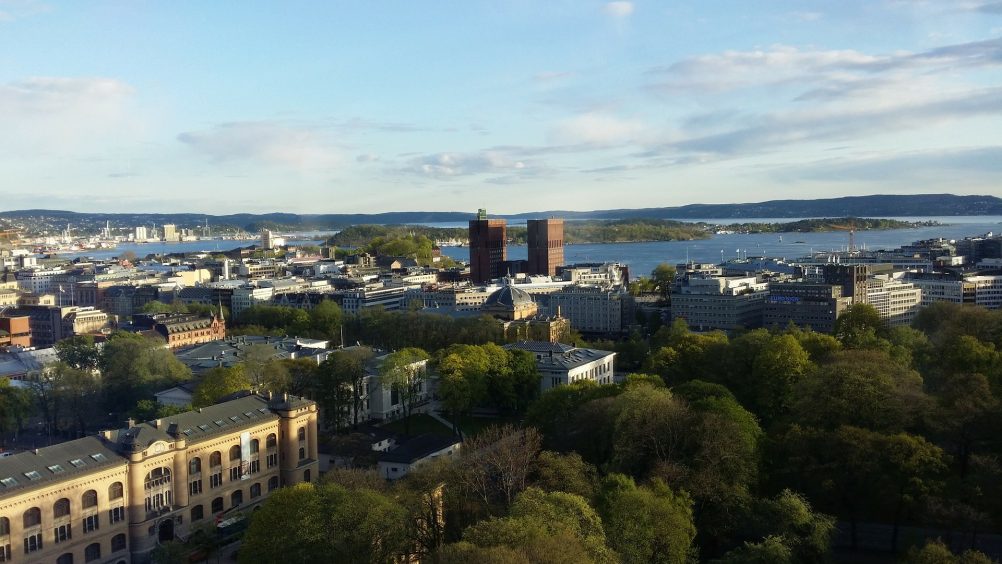 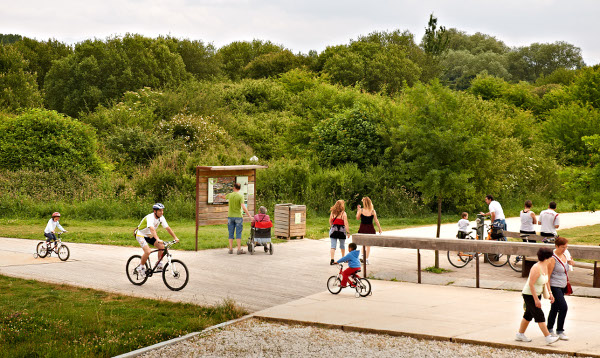 Figura 21: SEUL, COREIA DO SUL
Figura 20: SEUL, COREIA DO SUL
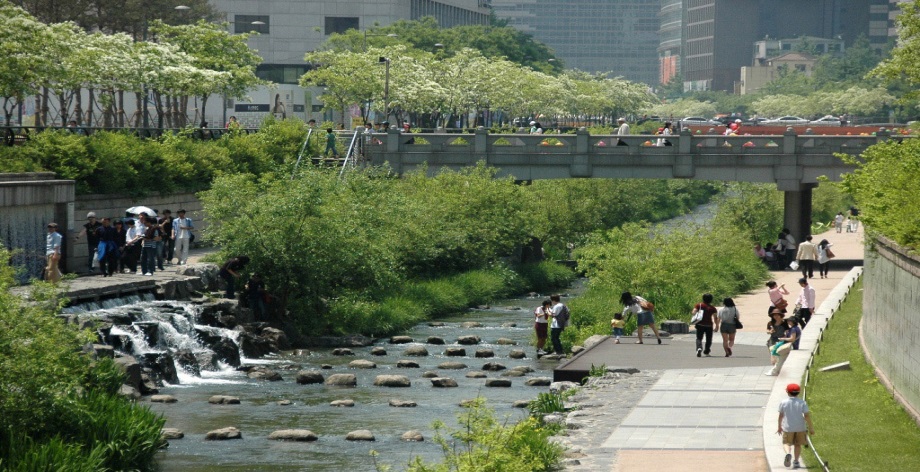 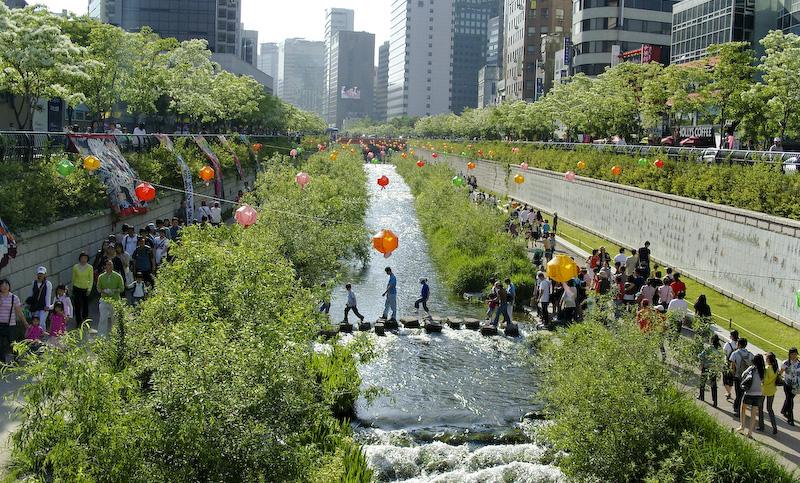 RESULTADOS E DISCUSSÕES
IMPLEMENTAÇÃO DOS PLANOS DIRETORES DE ARBORIZAÇÃO NAS CAPITAIS BRASILEIRAS
Figura 23: Brasília, DF
Figura 22: Porto Alegre, RS
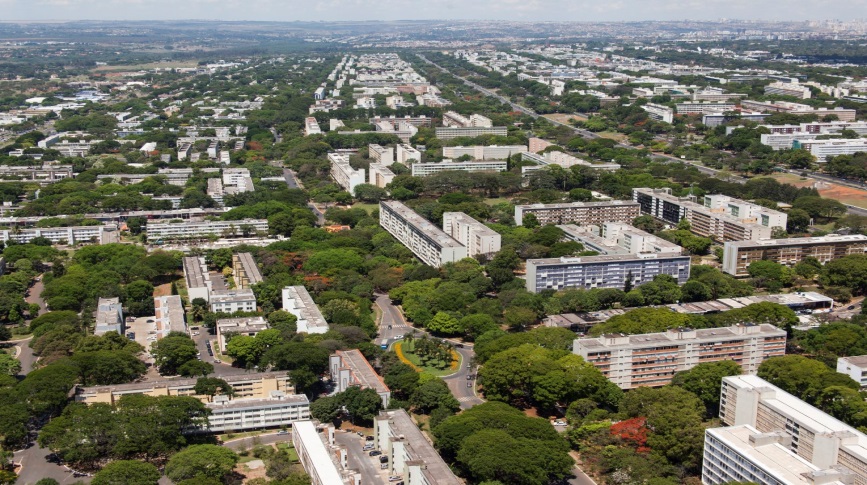 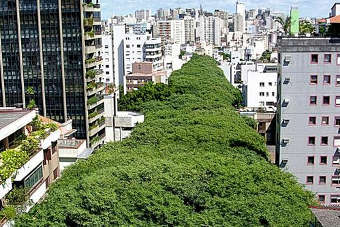 Figura 25: São Paulo, SP
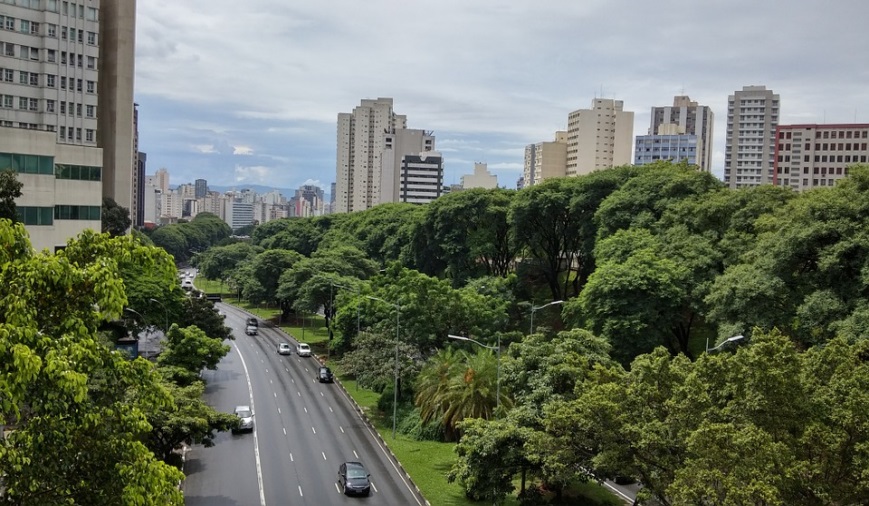 Figura 24: São Paulo, SP
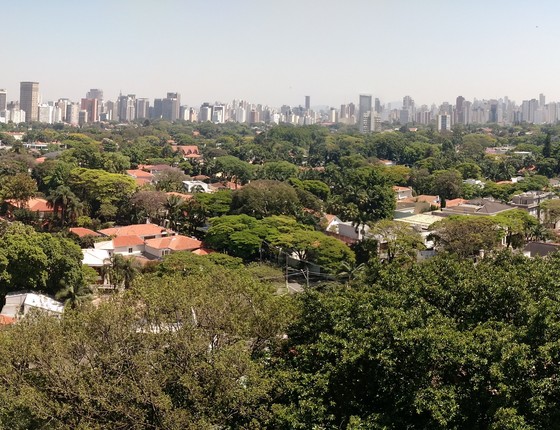 CONSIDERAÇÕES FINAIS
Efetivação das ferramentas estabelecidas no PDDU
É necessário um fortalecimento das políticas públicas de Saneamento Básico e Meio Ambiente
Conscientização da sociedade acerca das contribuições dos espaços verdes para o meio
Políticas  de Desenvolvimento Urbano e Habitação
REFERÊNCIAS
BAHIA. Lei Estadual nº 11.172 de 01 de Dezembro de 2008. Institui princípios e diretrizes da Política Estadual de Saneamento Básico, disciplina o convênio de cooperação entre entes federados para autorizar a gestão associada de serviços públicos de saneamento básico e dá outras providências.

BRASIL. Lei Federal nº 11.445 de 05 de Janeiro de 2007. Estabelece diretrizes nacionais para o saneamento básico e dá outras providências.

BRASIL .Lei Federal nº 11.428 de 22 de Dezembro de 2006. Dispõe sobre a utilização e proteção da vegetação nativa do Bioma Mata Atlântica, e dá outras providências.

BRASIL. Conselho Nacional de Meio Ambiente. CONAMA. Resolução n° 357 de 17 de março de 2005. Dispõe sobre a classificação dos corpos de água e diretrizes ambientais para o seu enquadramento, bem como estabelece as condições e padrões de lançamento de efluentes, e dá outras providências.

BRASIL. Conselho Nacional de Meio Ambiente. CONAMA. Resolução n° 430 de 13 de maio de 2011. Dispõe sobre as condições e padrões de lançamento de efluentes, complementa e altera a Resolução no 357, de 17 de março de 2005, do Conselho Nacional do Meio Ambiente-CONAMA.

CÂNDIDA, M. (2017). Flora Nativa - Paisagismo urbano: 4 soluções para criar áreas de convivência atrativas. Disponível em: <https://floranativa.arq.br/paisagismo-urbano-areas-de-convivencia-atrativas/> Acesso em: 14/04/2018.
CAPORUSSO, D.; MATIAS, L. F. Áreas Verdes Urbanas: Avaliações e Proposta Conceitual. In: 1º Simpósio de Pós Graduação em Geografia do Estado de São Paulo – SIMPGEO-SP. Rio Claro, 2008.
OBRIGADO!
William Paulo Ribeiro
Graduando em Engenharia Ambiental e Sanitária
(71) 99924-1615
williampaulors@gmail.com